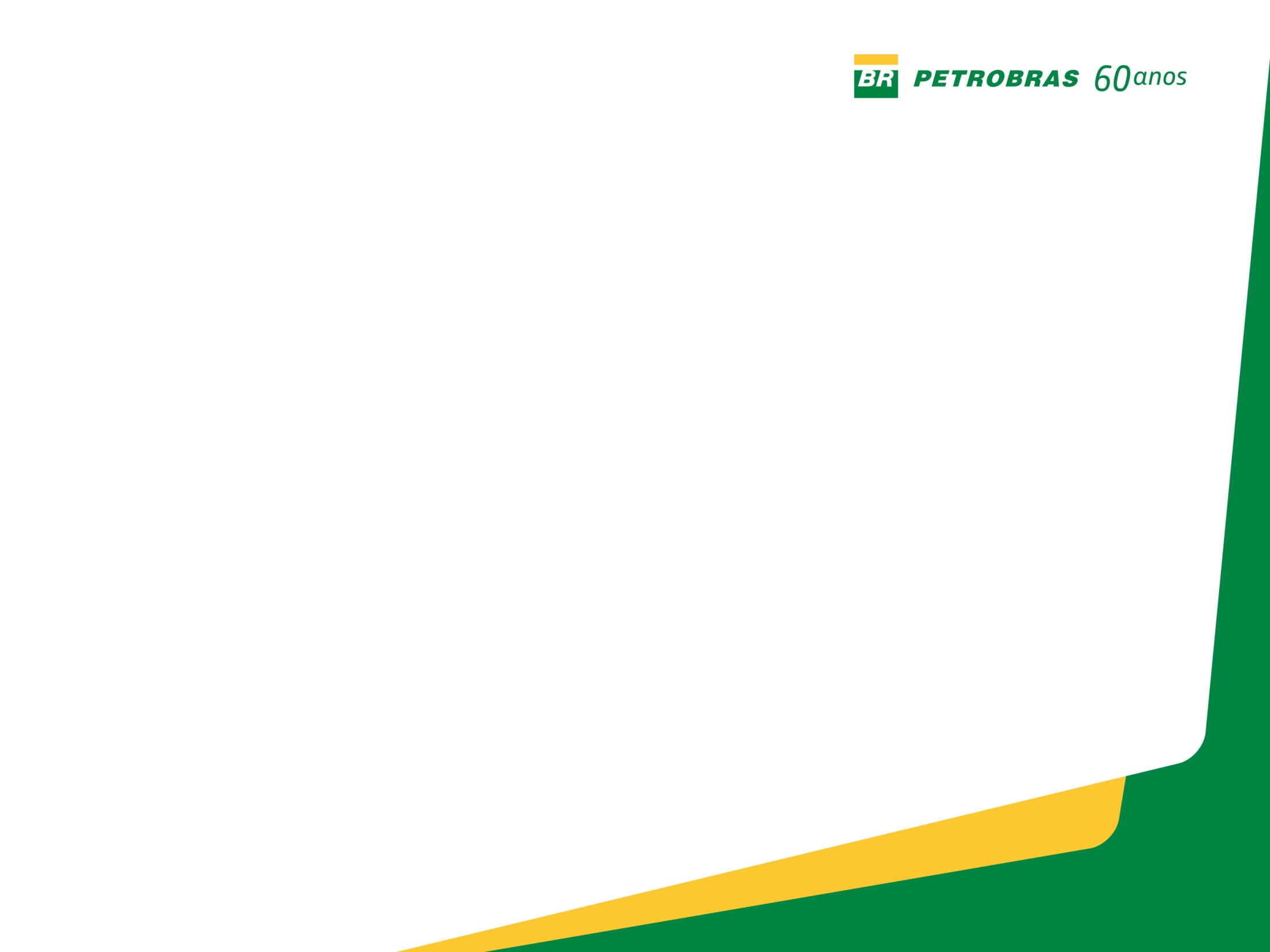 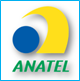 Primeira Reunião do Grupo Ad Hoc Propagação de 2017
Eng. Ângelo Canavitsas – D. Sc.
Coordenador

17 de março de 2017
Local da Reunião
PETROBRAS
Endereço: Rua Morais e Silva, 40 - Maracanã, RJEdifício Ouro Negro, 5° andar - Ala A - Sala 02
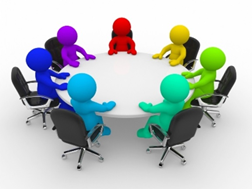 2
Agenda
1. Abertura 2. Apresentação dos Participantes3. Proposta de metodologia para os trabalhos de 20174. Planejamento das Medições para os estudos de difração e condutividade do solo 5. Estudos sobre Propagação Ionosférica6. Elaboração de contribuições para a UIT - SG3 7. Convênio ANATEL & EMBRAPA8. Outros Assuntos9. Conclusão
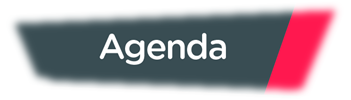 3
Abertura
O que é o Grupo Ad Hoc Propagação?
Objetivo do Ad Hoc.
Produtos a serem gerados.
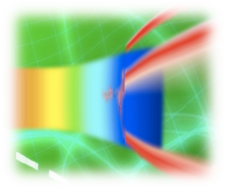 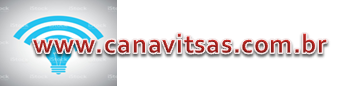 4
Apresentação dos Participantes
Nome 
Função
Organização
Áreas de interesse
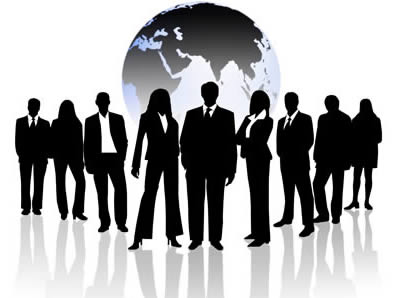 5
Proposta de metodologia para os trabalhos de 2017
Planejamento preliminar
Planejamento aprovado
Aprimoramento do site
Redes sociais
Artigos e outas publicações
Maior interação
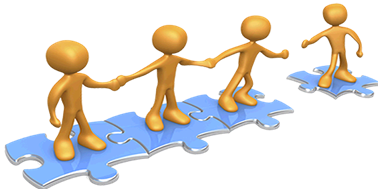 6
Planejamento das Medições para os estudos de difração e condutividade do solo
Antecedência na programação
Metodologia a ser aplicada
Programação para elaboração dos relatórios
Apresentação dos resultados obtidos
Publicação de artigo
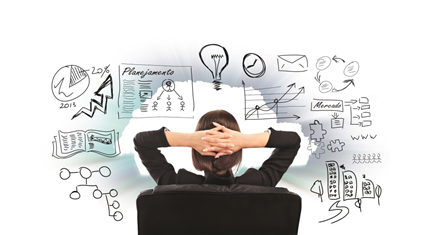 7
Estudos sobre Propagação Ionosférica
Carta para o DECEA
Contatos prévios com técnicos das estações HF
Definição da proposta de estudos
Base teórica
Esclarecer os benefícios dos estudos
Resultados esperados
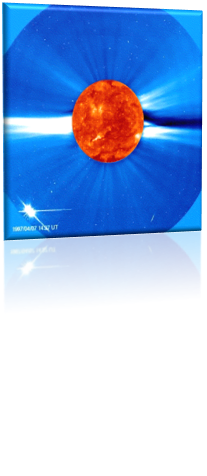 8
Elaboração de contribuições para a UIT - SG3
Questões de estudo
Itens do plano de trabalho
Planejamento prévio
Contribuições já identificadas
Prazos para apresentação dos trabalhos
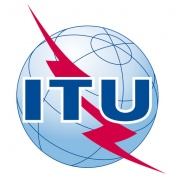 9
Convênio ANATEL & EMBRAPA
Status do convênio
Posicionamento da EMBRAPA
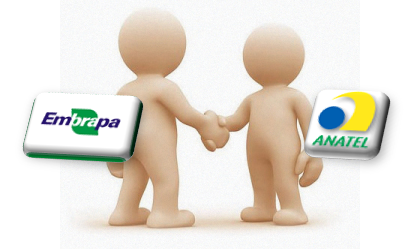 10
Outros Assuntos
Reunião do GRR 5 – 14 mar 2017 (itens relevantes – Ad Hoc Propagação)

a) A participação do Eng. Canavitsas nas reuniões do SG 3 de 2017, provavelmente ocorrerá apenas na segunda reunião, prevista para agosto de 2017. Eng. Frederico deverá Participar da primeira reunião do SG 3 – UIT.

b) A avaliação do convênio da EMBRAPA com a ANATEL, segundo a última informação obtida da EMBRAPA, ainda está pendente. O status de avaliação do convênio deverá ser atualizado na próxima reunião do Ad Hoc propagação. 

c) Foram apresentadas questões relacionadas a aplicação da Resolução 303, para a elaboração dos relatórios de conformidade das estações de telecomunicações. Destaque para estações VSAT, objetivando a delimitação correta dos limites ocupacionais e públicos. Foi sugerido enviar um estudo para a Gerência de Espectro Órbita e Radiodifusão, que poderá avaliar adequadamente o assunto.
11
Outros Assuntos (Cont.)
Reunião do GRR 5 – 14 mar 2017 (itens relevantes – Ad Hoc Propagação)

d) Ainda em relação a Resolução 303, foi citado documento da PETROBRAS que avalia a introdução de novos sistemas, em estações já povoadas, sem entretanto ferir as normas de proteção. Será avaliado o envio desse material à Gerência de Espectro Órbita e Radiodifusão.

e) Foi apresentado um documento sobre medição de alturas de antenas, que tem como objetivo de manter os sistemas irradiantes da PETROBRAS totalmente aderentes às normas da ANATEL. São expostos no documento cases reais considerados críticos ou que geraram dúvidas quanto a medição, devido a localização em terrenos irregulares A ideia é minimizar a possibilidade de medições fora dos padrões recomendados, mantendo as licenças das estações fidedignas aos parâmetros das instalações. Foi sugerido encaminhar para a Eng. Maria Aparecida, de modo que o documento seja avaliado e as situações dúbias possam ser equalizadas.
12
Conclusão
Foi apresentado o planejamento das atividades do Ad Hoc Propagação para 2017.

Definida a metodologia de trabalho.

Realizado um alinhamento dos temas relevantes
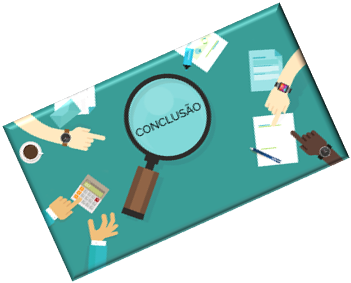 13
Objetivo do Ad Hoc Propagação
Grupo Ad Hoc Propagação, Subgrupo Relator GRR 5.2, GRR 5, CBC 2.

A criação do Grupo Ad Hoc Propagação é uma iniciativa do Grupo Relator de Radiocomunicações 5, no sentido de incrementar a produção brasileira de pesquisa científica na área de propagação e, consequentemente, a participação em fóruns internacionais, a publicação de artigos científicos e o desenvolvimento de conhecimento sobre o assunto.
14